What is SPEER?
Member-based, 501(c)3 non-profit organization
Mission to accelerate adoption of energy efficient products, services, and technologies.
One of six Regional
	Energy Efficiency 
	Organizations 
	(REEOs)
Founded in 2011
45 members
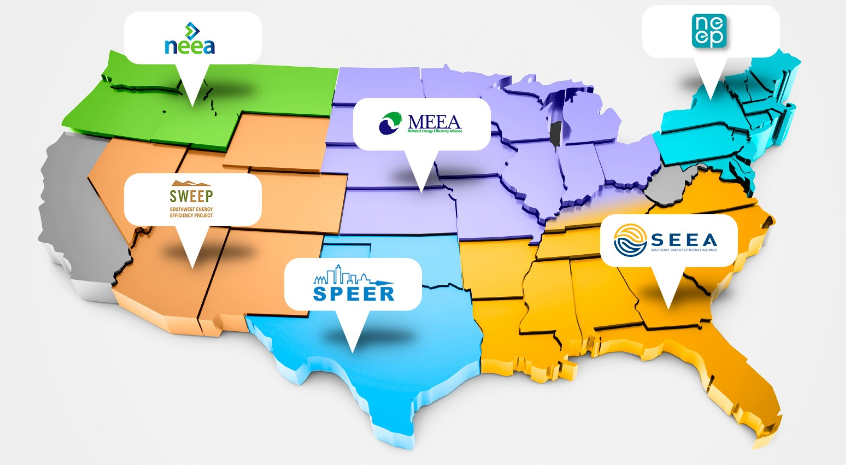 Why are we creating a Roadmap?
Our objective is to increase the usage of energy data to drive smart energy management in Texas. 
We believe Texas is a leader, and that Texas can do much more. We outline some next steps.
The Roadmap follows the Update on Smart Energy in Texas (July 2014)
Has been circulated to approx. 100 reviewers including TDUs, REPs, third parties, DR providers, aggregators, brokers, and consultants, etc.
I will present the recommendations to 
AMWG at the next meeting.
 
To see the draft Roadmap, please visit:
http://eepartnership.org/intelligent-energy-management/

Please provide input!
DLewin@EEPartnership.org
512-279-0753
www.eepartnership.org